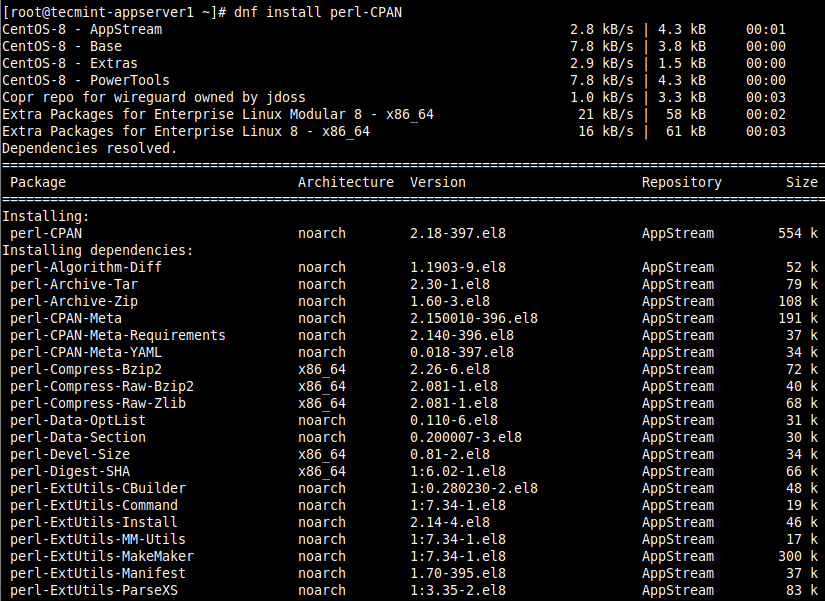 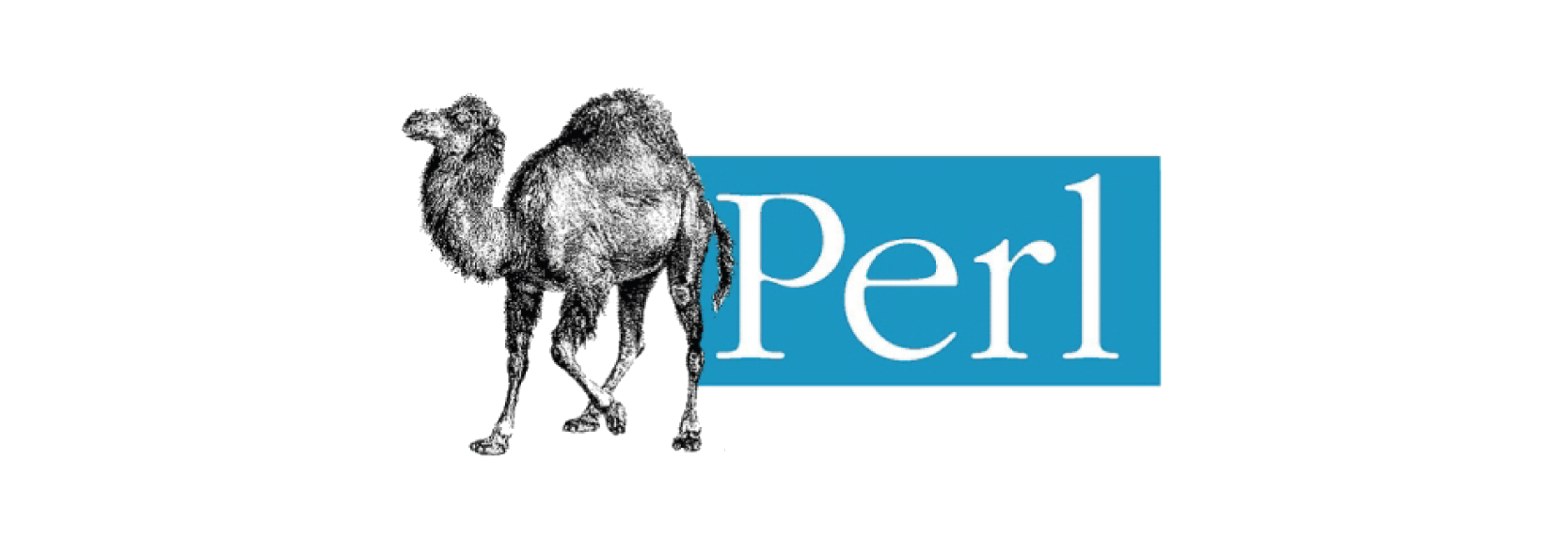 PERL &
CPAN
An insight into a flexible alternative
Presented by:Markos FikardosAlexandros Modestou
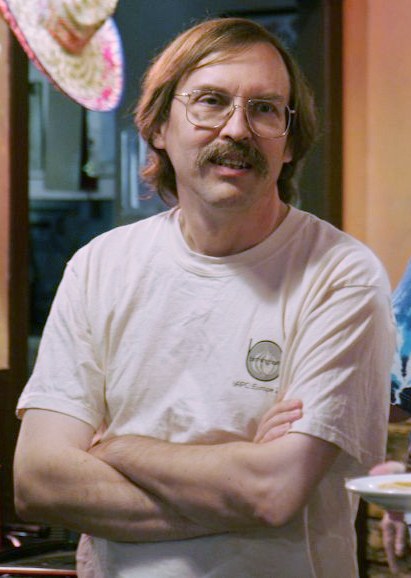 Born in 1954. Raised in Los Angeles, California
Didn’t initially Study Computer Science
The three Virtues of a Programmer:LazinessImpatienceHubris
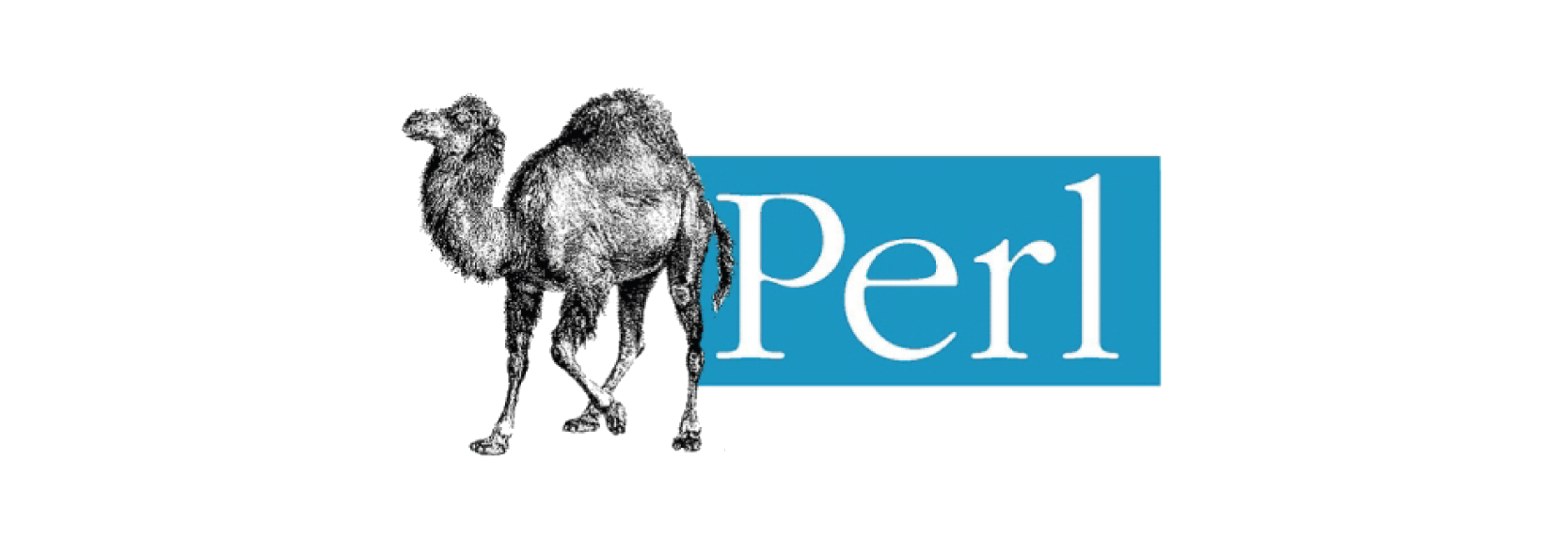 WALL’S TIME AT UNISYS
Larry Wall, former Unisys System Administrator, faced text processing challenges with limited tools. Struggling to cope, he envisioned a more powerful language for text manipulation, leading to the creation to Perl.
As such, Perl has evolved into something much more than just a simple Text Manipulation Language
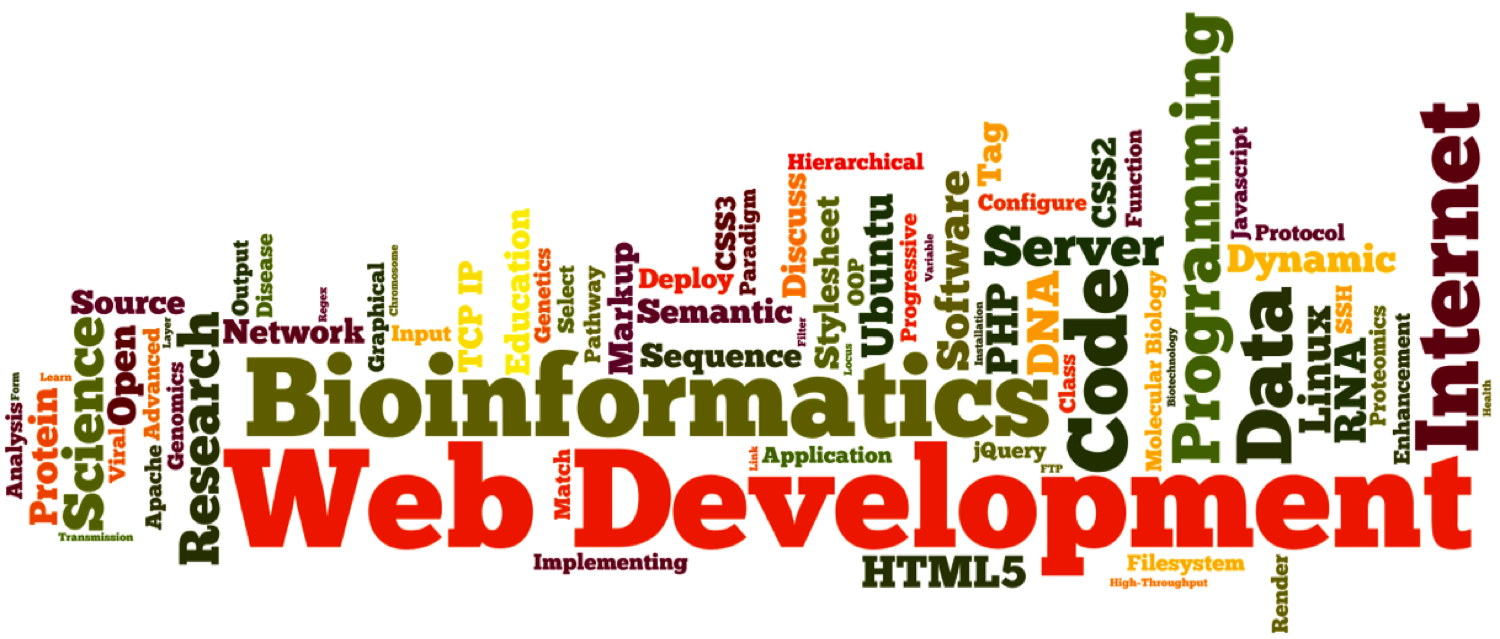 How does it work:
Perl is an interpreted language, meaning it doesn’t convert into Machine Code
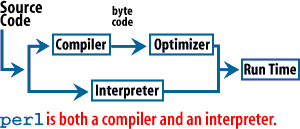 Instead converts to ByteCode, a form of low-level instructions
Perl Pros:
Text Processing and Regular Expressions
Flexibility and Expressiveness
Comprehensive Perl Archive Network (CPAN)
Cross-Platform Compatibility (LINUX, Windows, MacOS etc)
Perl Cons:
Readability and Maintainability
Learning Curve
Rough Object-Oriented Features
Not as Modern
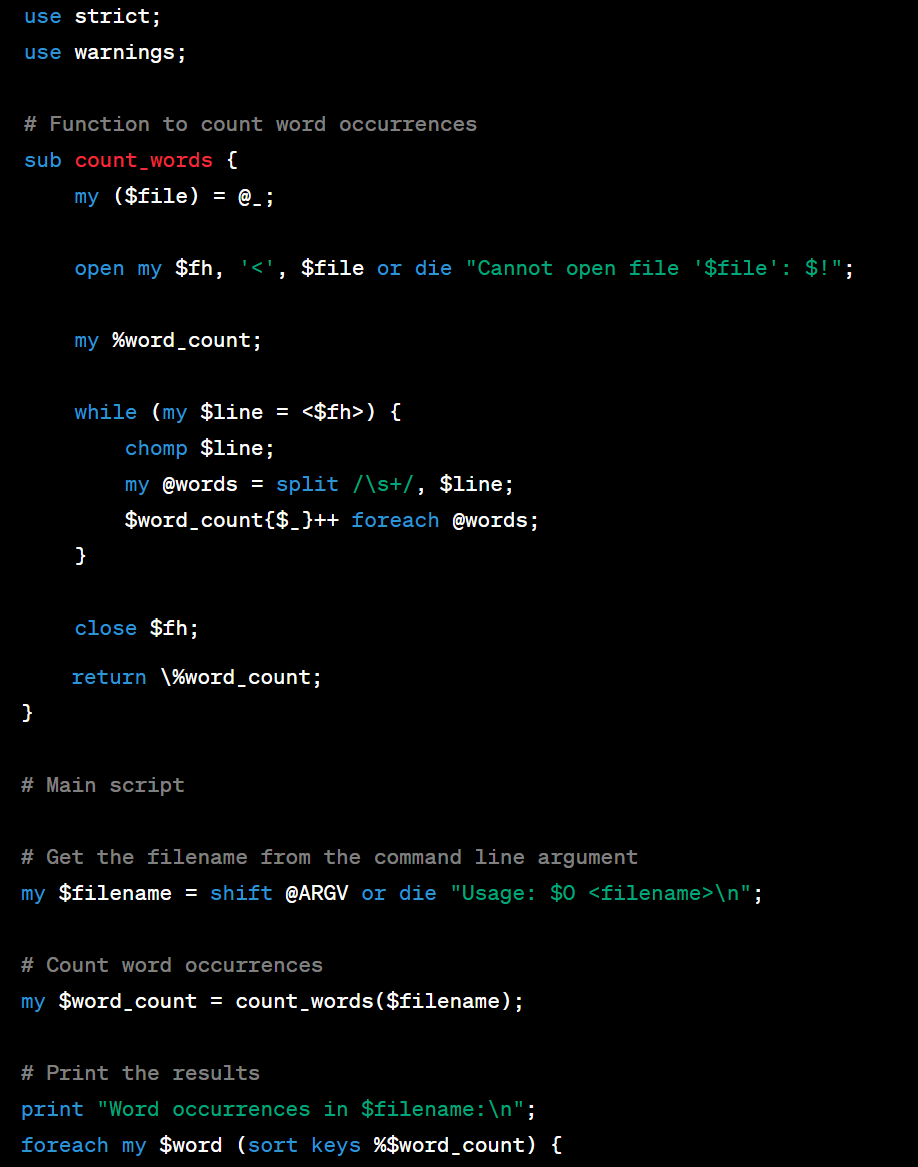 EXAMPLE:
Script on screen now counts word occurrences in a text file. It reads the filename from the command line, processes the file using a hash for word frequency, and outputs a formatted list of words and occurrences.
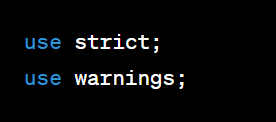 //Similar to #includes
//Includes external modules
//Will expand upon this further
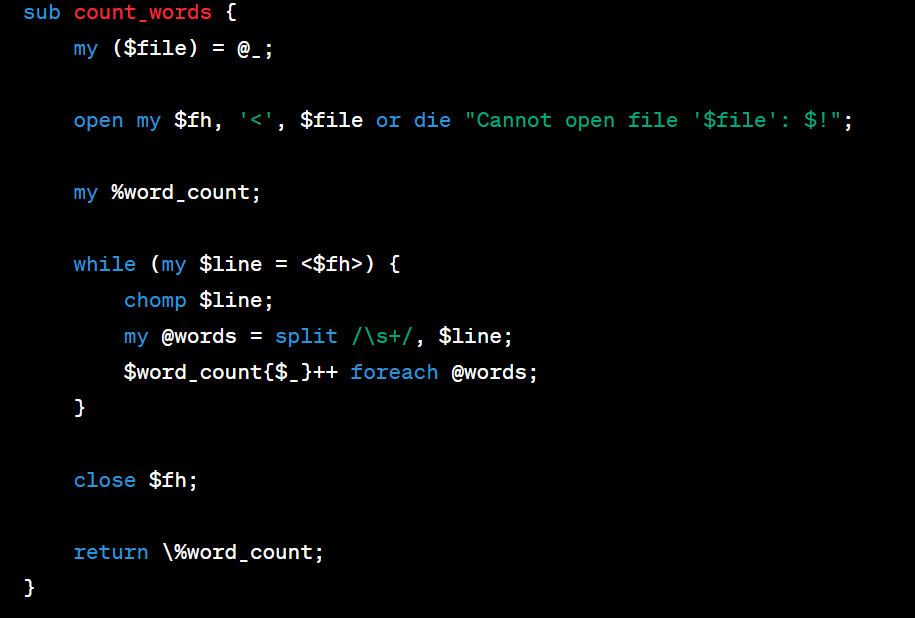 //Sub mirrors that of functions
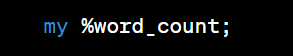 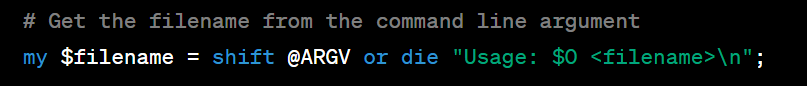 //my VARIABLE
Scalar Variables ($)
Array Variables (@)
Hash Variables (%)
Filehandle Variables (*)
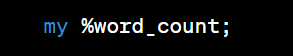 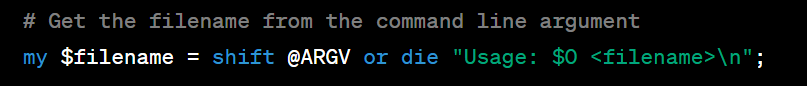 //my VARIABLE
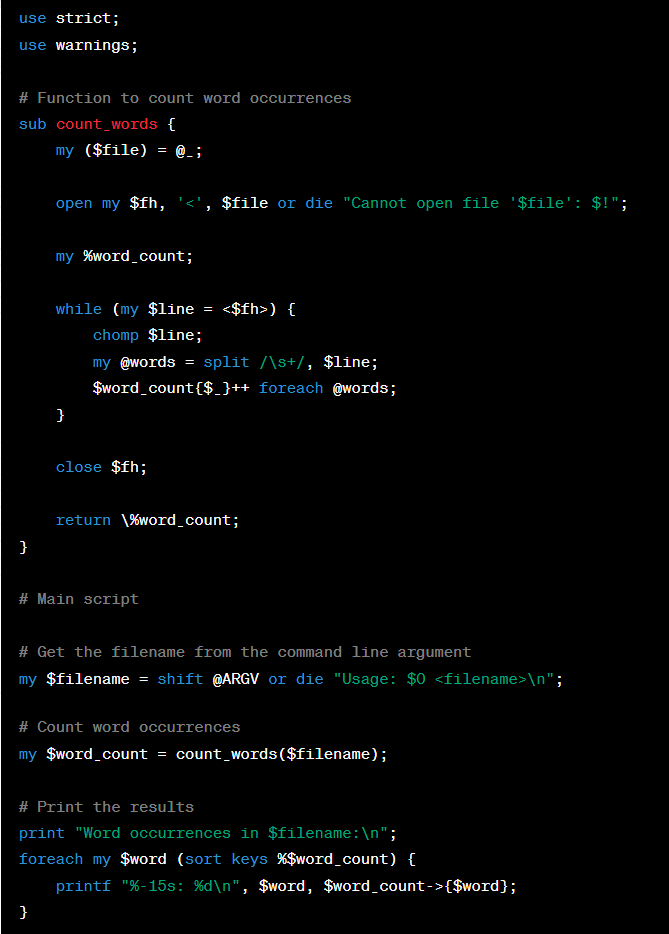 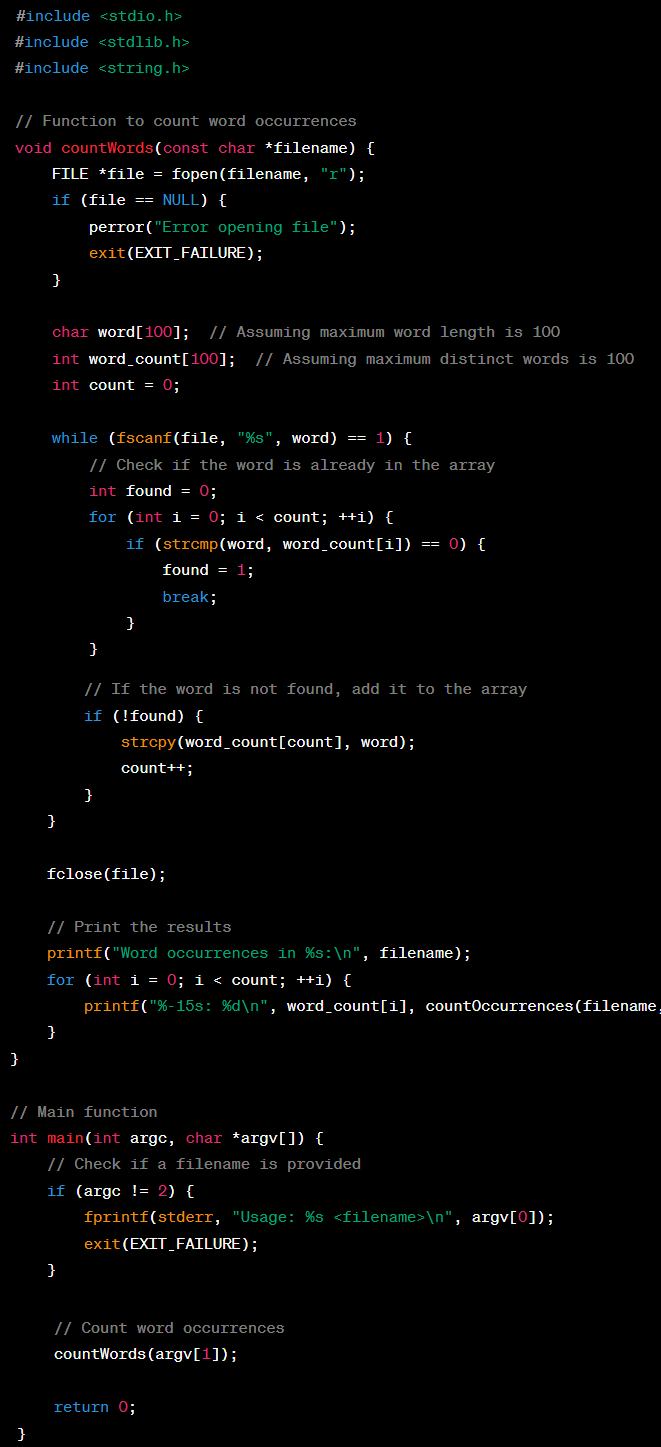 TIMTOWDI
“There is more than One Way to Do It”
A general rule of thumb in coding, but ever prominent in Perl
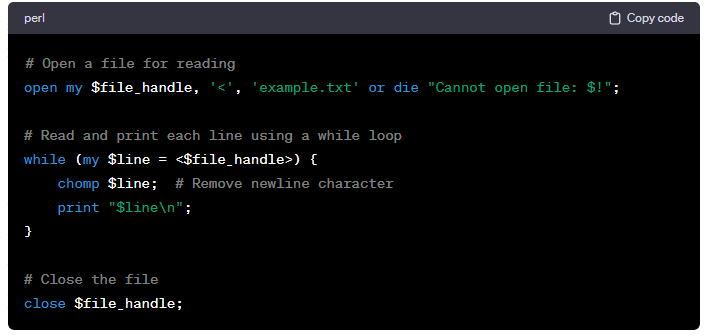 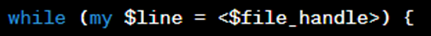 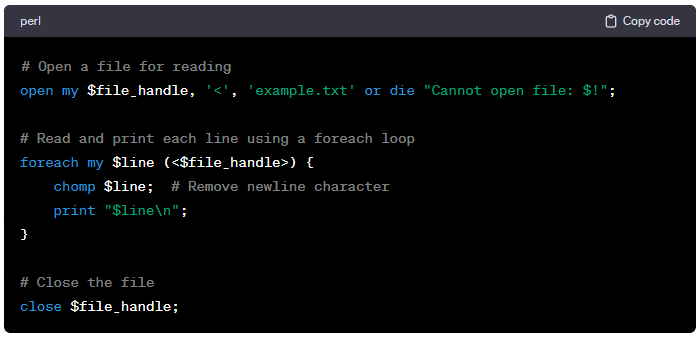 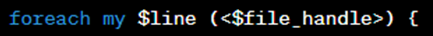 Evolution of Perl
Proving itself as a flexible language
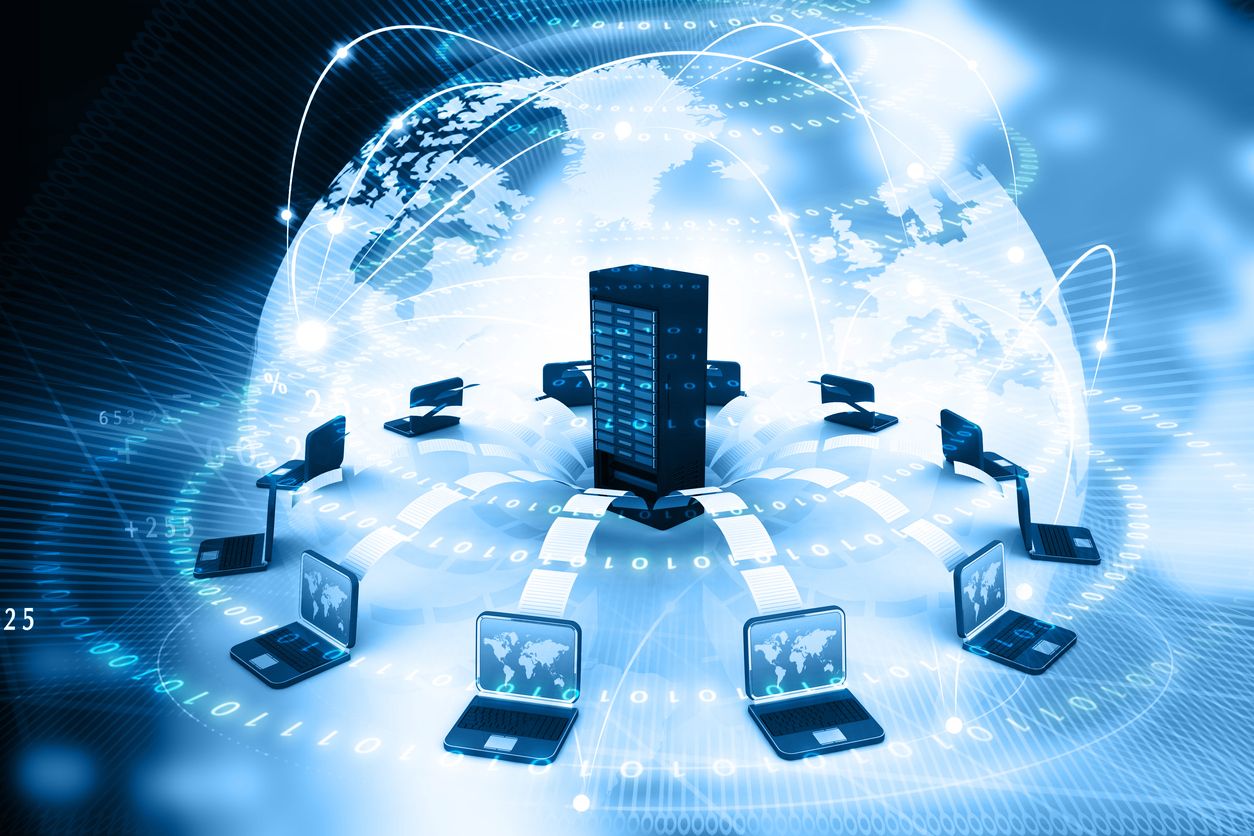 Web Development
Dynamic web pages
Form Submission handling
CGI Scripts
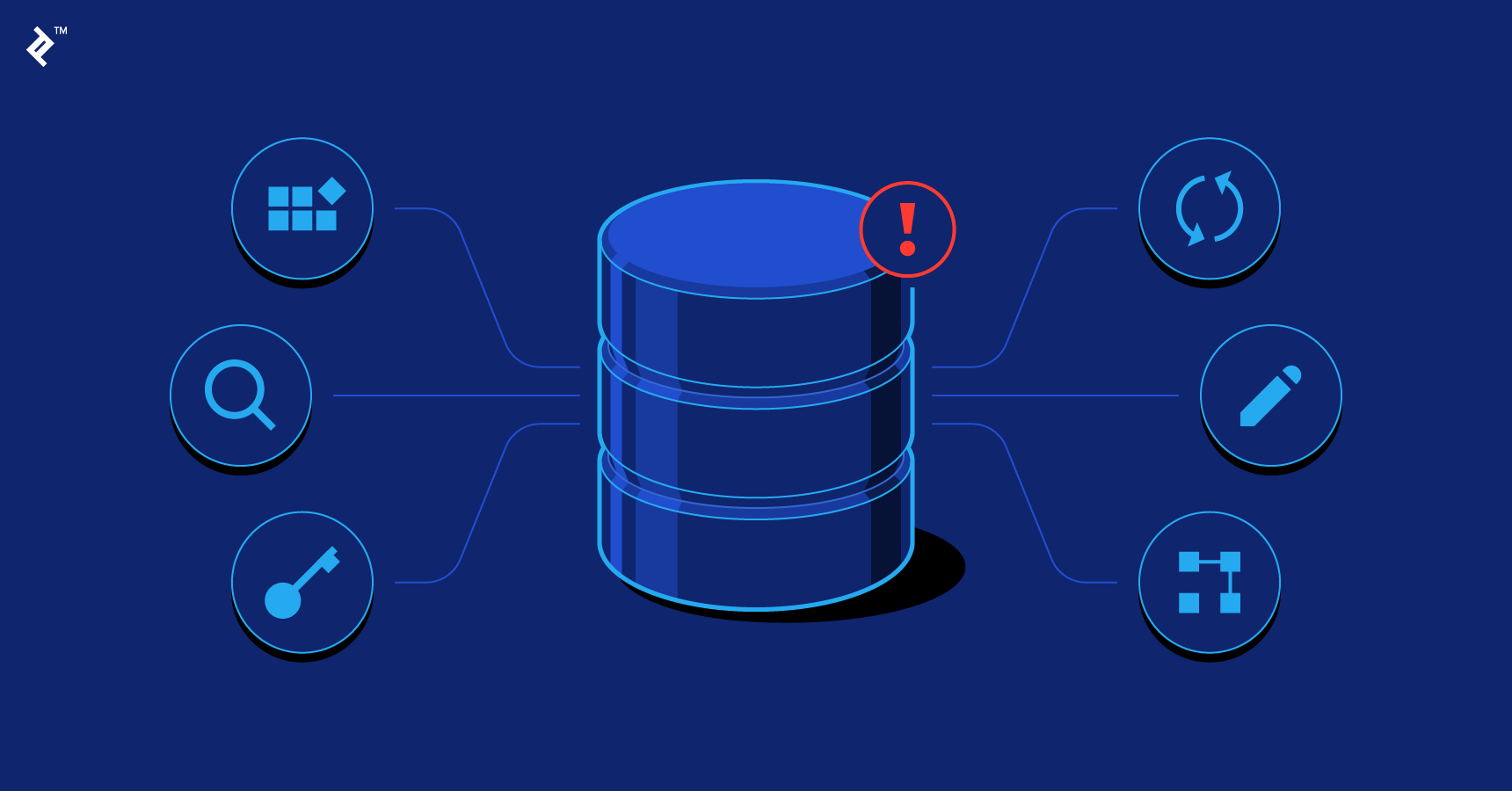 Databases
Data Manipulation
Software interaction with:
MySQL
PostgreSQL
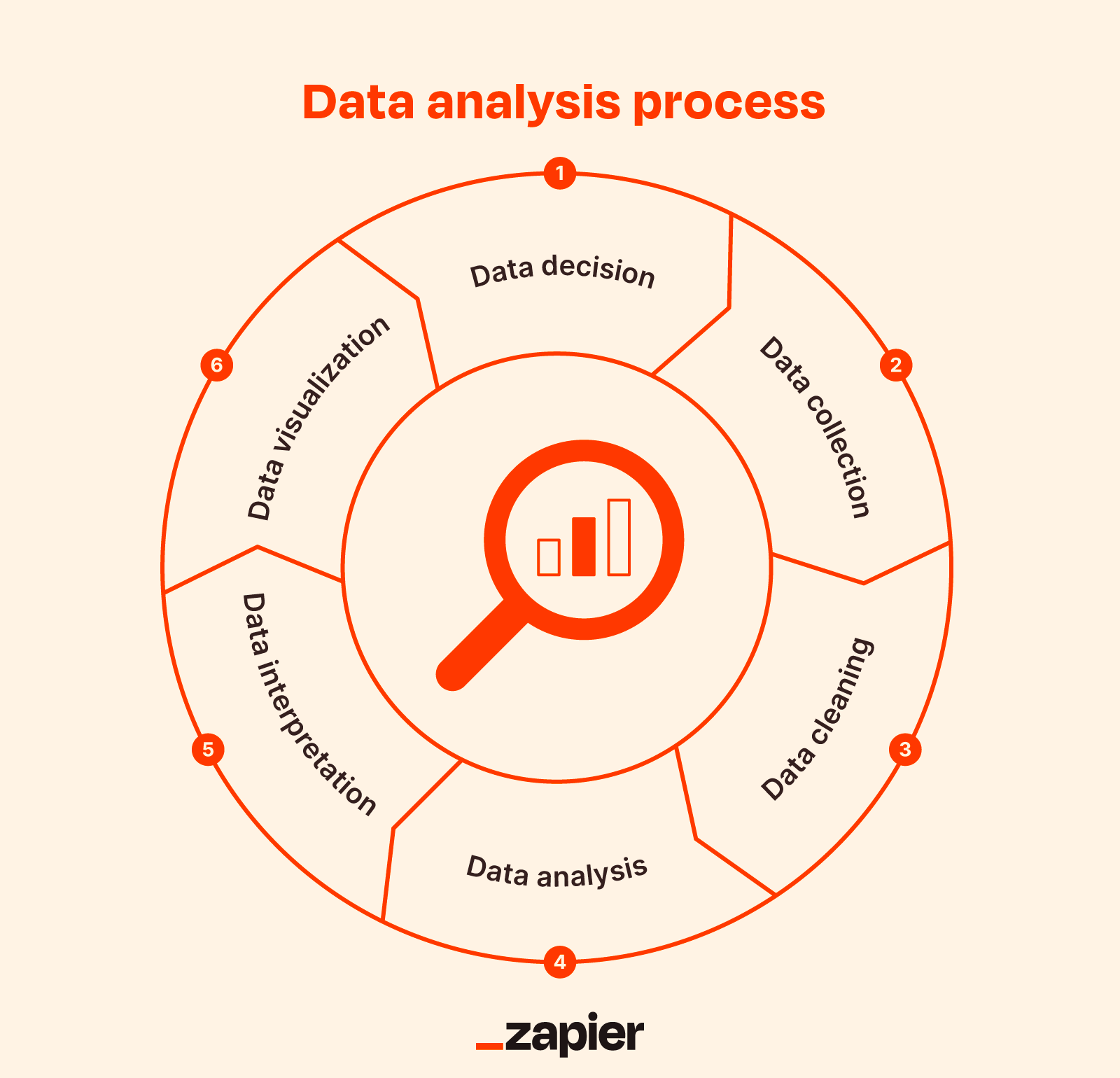 Data Processing & Analysis
Aggregating data
Transforming data
Summarizing data
What is CPAN?
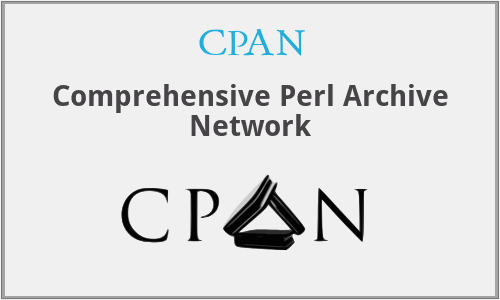 Dynamic hub of over 200,000
Modules
Community Driver
Swift code review before
Catalogued
Elevates the Coding Experience
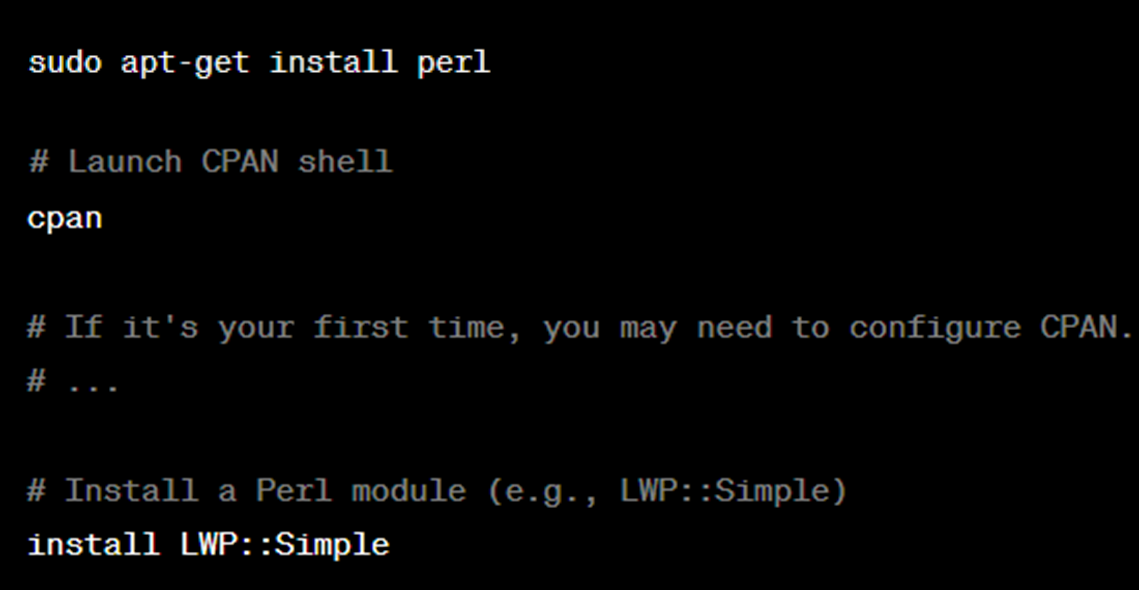 Hierarchical Namespace System
EXAMPLE: An author with the ID 'ABC' would have their directory under A/AB/ABC
CPAN Shell is installed automatically with Perl
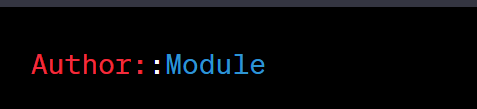 DBI
Moose
Database Interface
object-oriented framework
Text::CSV
Mojolicious
Comma-Separated Values
Modern, Feature-rich web framework
Moose
an object-oriented framework that injects modernity and flexibility into Perl
simplifies the creation of classes and objects, employing a declarative syntax for attributes, type constraints, and method modifiers
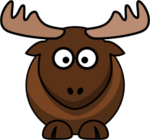 DBI
database-independent layer, offering a consistent interface for Perl programs to connect with various database management systems. Its versatility spans database connectivity, query execution
Text::CSV
Simplifies the parsing and generation of Comma-Separated Values (CSV) files, a common task in data exchange and storage. Its ease of use and comprehensive functionality make it a go-to solution for handling CSV data with precision.
Mojolicious
modern and feature-rich web framework. Mojolicious empowers developers to craft dynamic web applications effortlessly. With its built-in web server and a plethora of tools for routing, templating, and testing, Mojolicious accelerates the development of robust and scalable web solutions
Conclusion
Thank you for listening
Sources:
https://web.archive.org/web/20180228231349/http://blog.builtinperl.com/post/the-man-behind-the-perl---things-you-might-not-know-about-larry-wall

https://perldoc.perl.org/perlintro
https://perlmaven.com/object-oriented-perl-using-moose
https://metacpan.org/pod/DBIhttps://metacpan.org/pod/Text::CSV
https://docs.mojolicious.org/



chat.openai.com
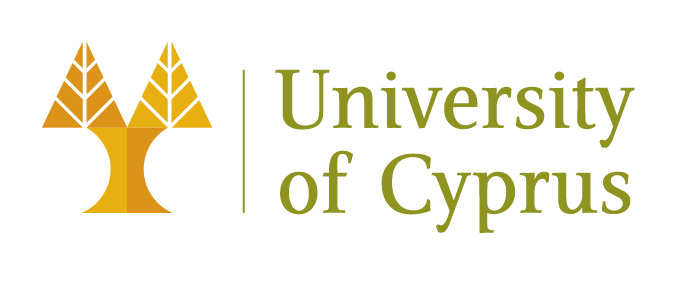